ADO.NET – object Connection
Vytvořil: Jaroslav Kudr2019
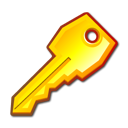 Connection = připojení
pokud chci pracovat s datovým úložištěm, musím se k němu připojit
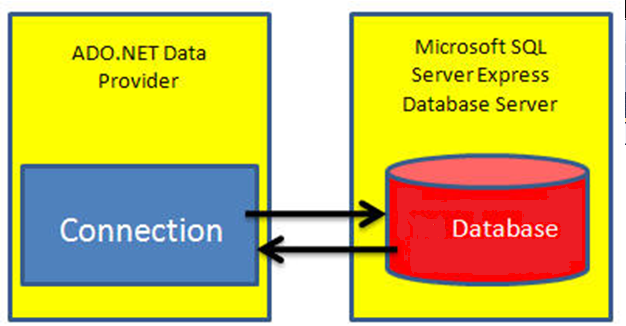 class SqlConnection on MSDN
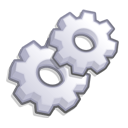 Connection příklady
SqlConnection
SqlConnection cnn = new SqlConnection();
OleDBConnection
OleDBConnection = new OleDBConnection();
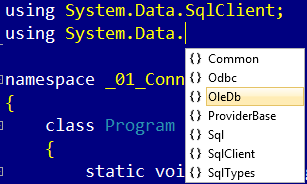 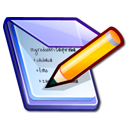 Objekt Connection
Objekt Connection slouží k vytvoření spojení s DB
K vytvoření objektu Connection je nutné znát tzv. Connection String (ten určuje jednak popis cesty k datovému úložišti, informace o provideru a popřípadě i jméno a heslo umožňující přístup k DB

U objektu Connection jsou důležité dvě metody:.Open() (otevře připojení).Close() (uzavře připojení)

U DB aplikací je nutné pečlivě dbát zejména o ukončování připojení v případě, že už není potřebné !!!
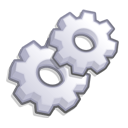 Příklady connection strings:
connStr1 = "Provider = SQLOLEDB.1; UID=sa; PWD=p;Initial Catalog=src; Data Source=localhost;" 

connStr2 = @String.Format("Provider=Microsoft.ACE.OLEDB.12.0; data source={0}", AppDomain.CurrentDomain.BaseDirectory + @"db\StudentsDB.accdb"); 

connStr3 = @"Data Source=.\sqlexpress; Initial Catalog = AdventureWorks2017; Integrated Security=true“;
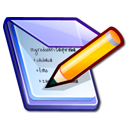 Connection String - parametry
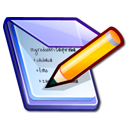 Connection String – další parametry
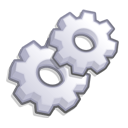 Použití Connection Builderu
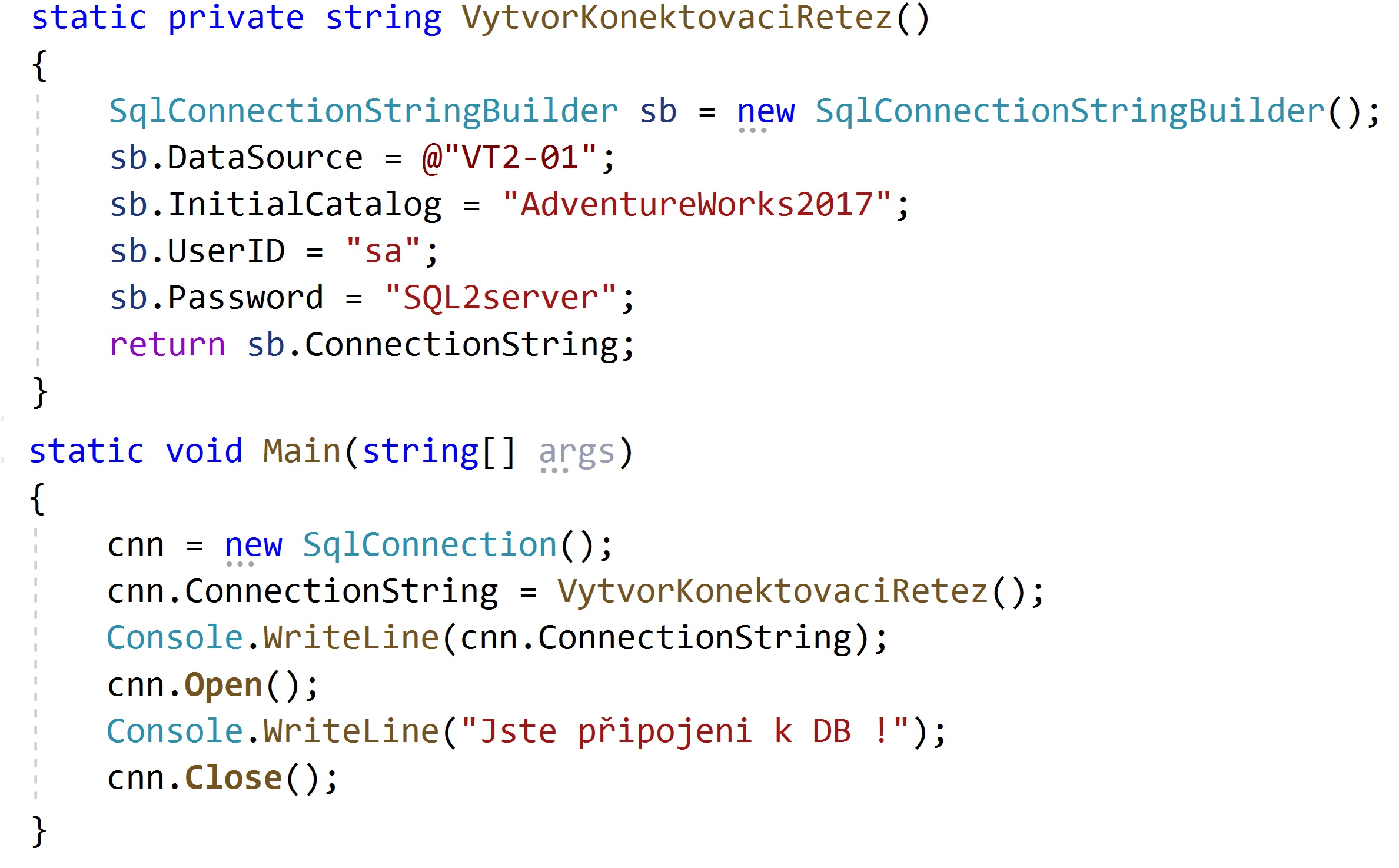 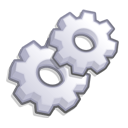 Kontrola Connection NA SQL Serveru
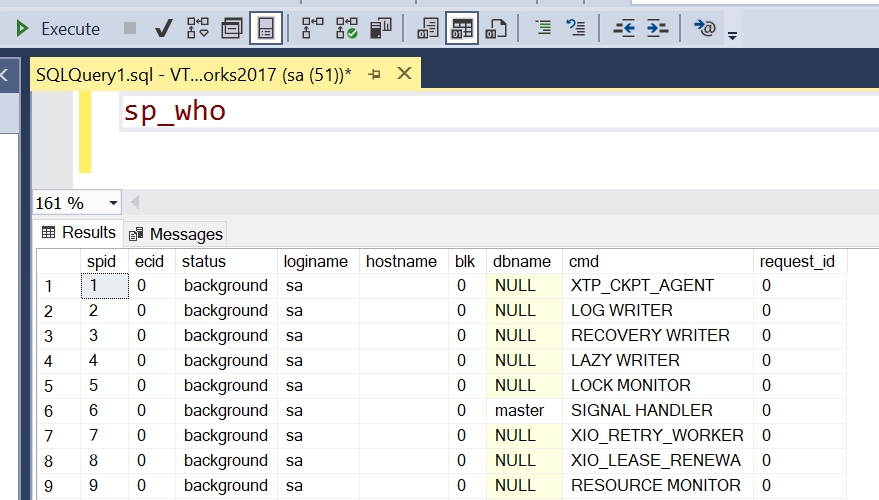 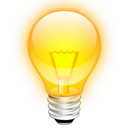 K zamyšlení
Co vidíte jako nevýhodu na stávajícím řešení navázání spojení s DB ?
Konektovací string je přímo ve zdrojovém kódu a nedá se po kompilaci editovat, tzn. Při migraci DB, změně uživatele je nutné změnu provést ve zdrojovém kódu a ten znovu zkompilovat
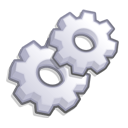 Application Configuration File
Řeší nevýhodu zápisu Connection stringu přímo do těla programu
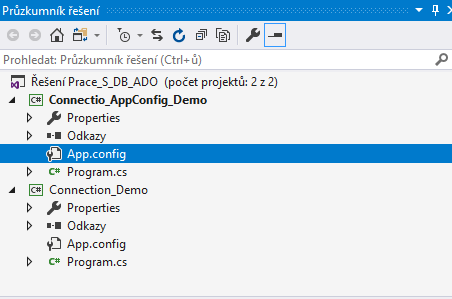 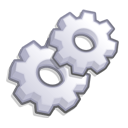 Step 1 - TODO
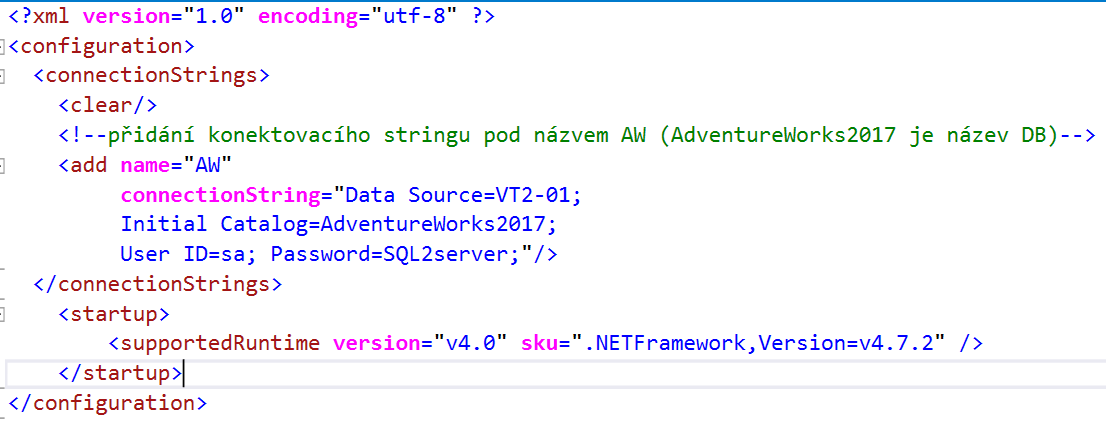 Vložte do nového projektu konzolové aplikace App.config a opište kód XML konfigurace, connection string napište na jeden řádek
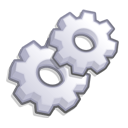 Step 2
Přidejte do projektu referenci na System.Configuration.dll a přidejte using System.Configuration
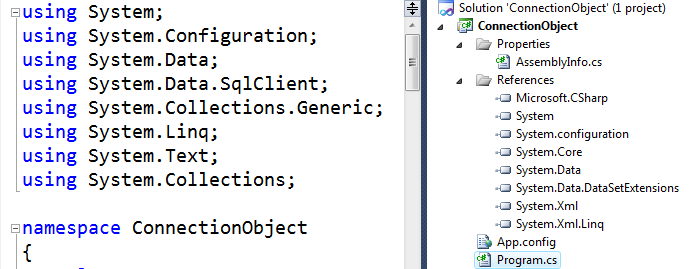 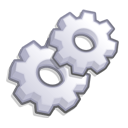 Step 3 - TODO
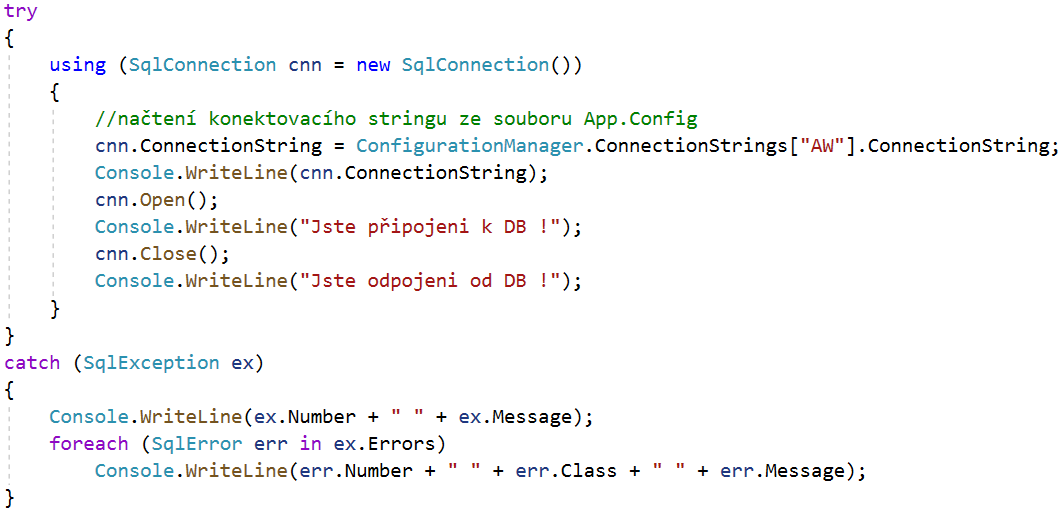 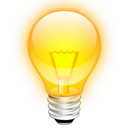 K zamyšlení
Co vidíte jako nevýhodu řešení navázání spojení s DB přes konfigurační soubor ?
Konektovací string je snadno čitelný, je součástí aplikace, tudíž každý si může snadno přečíst přístupová data do DB. Toto je řešeno formou šifrování konektovacího stringu. Toto řešení je jen pro ukázku součástí demo příkladu.
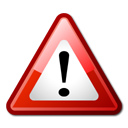 Zadání údajů Connection stringu přes Logon dialog
Co může být problémem pokud máte nešifrovaný Connection string v konfiguračním souboru ?
Uvědomte si z čeho se skládá
Může být žádoucí, aby uživatel mohl měnit v konfiguračním souboru pouze jméno uživatele a heslo, ne měnit například název DB nebo serveru na který se hlásí, řešení tohoto problému je ukázáno v demo příkladu a je řešeno přes objekt sqlClientPermission
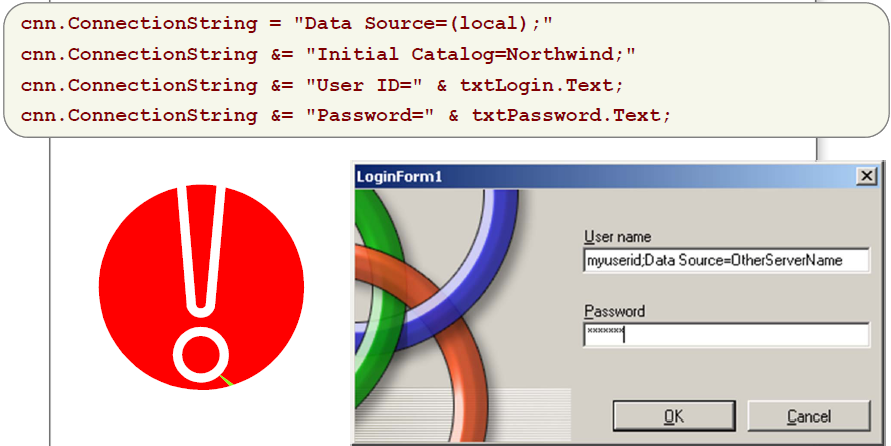 Extras
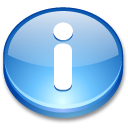 Connection Pooling – vytvoření svazku aktivních Connections, které může daná aplikace využívat, tak aby využití spojení s DB bylo co nejefektivnější.
Kontrola Poolu na serveru pomocí procedury sp_who
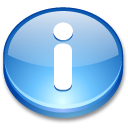 Sledování činnosti na lokálním počítači
Vyzkoušejte prakticky, nastavte čítač podle obrázku a spusťte aplikaci, která otevře spojení s DB
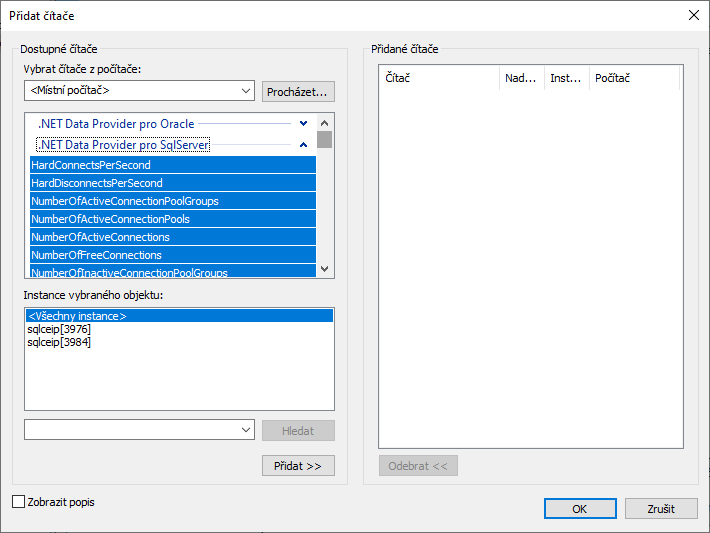 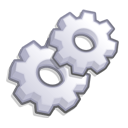 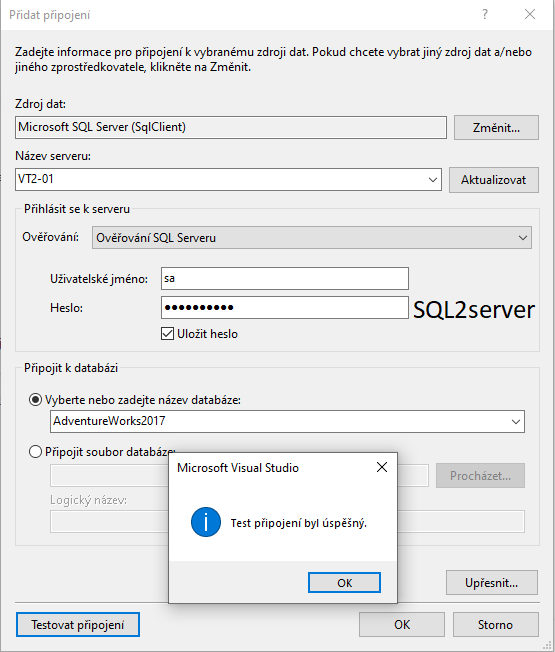 Designer & Toolbox
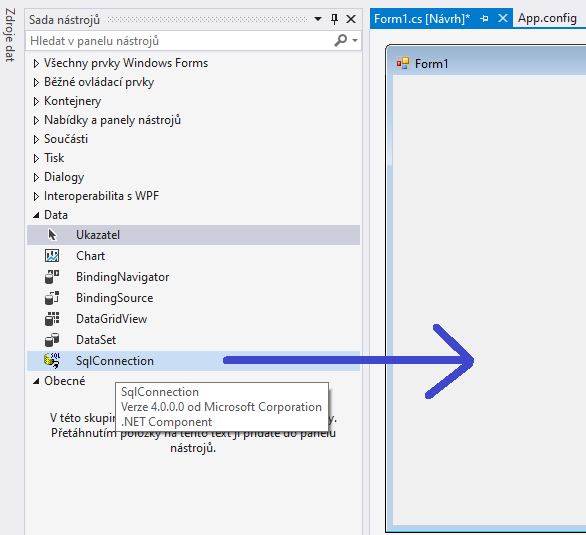 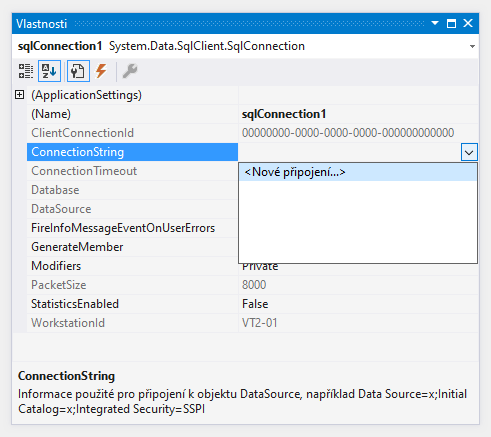 KONEC
Pro test:
 Objekt Connection
 Základní vlastnosti a metody objektu a jejich využití
 Procedura sp_who
 Default Timeout ?
 Connection String Builder
 App.config file